WP 2 Target System
Ulf Odén
WPM Target System

www.europeanspallationsource.se
October 15, 2015
Outline
Highlights

Risks and issues

Concluding remarks
2
HighlightsTarget Wheel Drive & Shaft
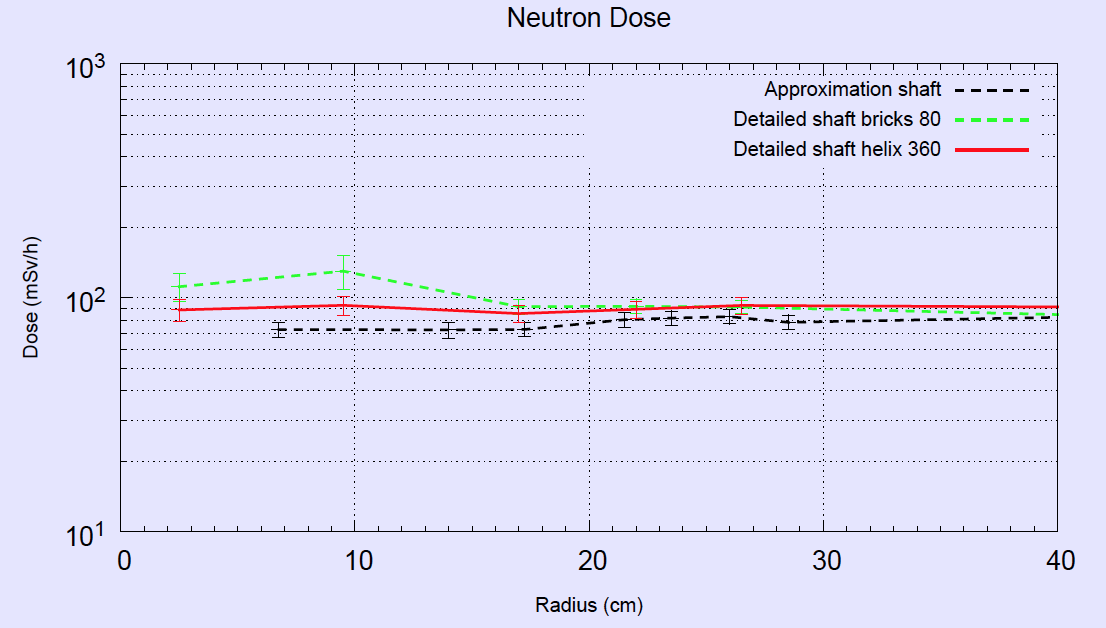 Ferrofluidic Seal
New Design Requirements
- Vacuum
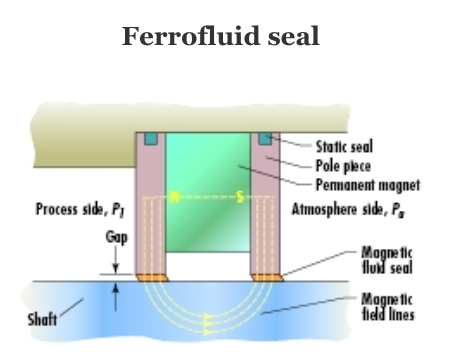 102 mSv/h
Shaft and Wheel Design
- Streaming paths
- Radiation levels
- Optimize pressure drop
- Distance to moderator
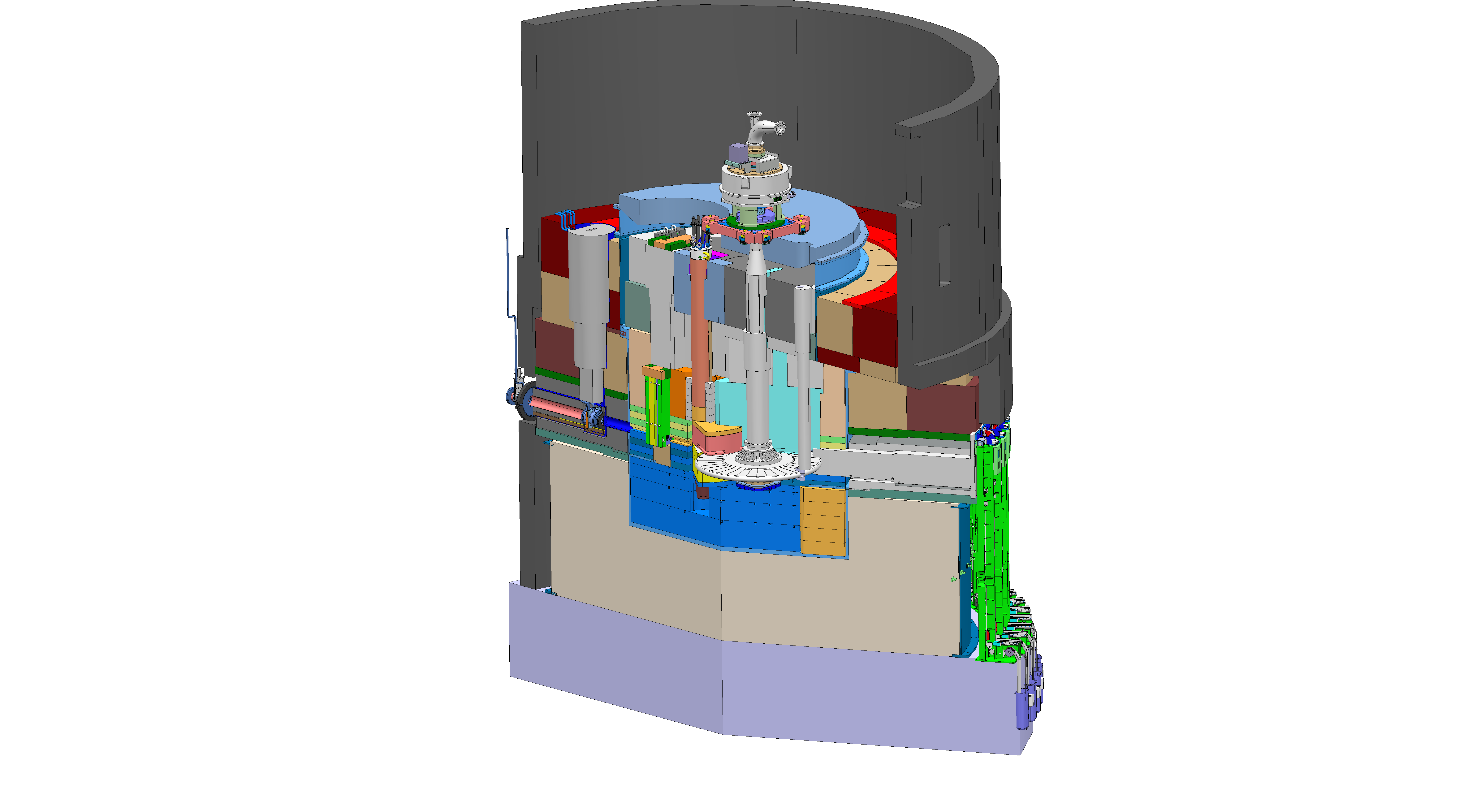 Brightness -4 to -5 %/cm
Moderator
Target
Moderator
Manufacturing tests
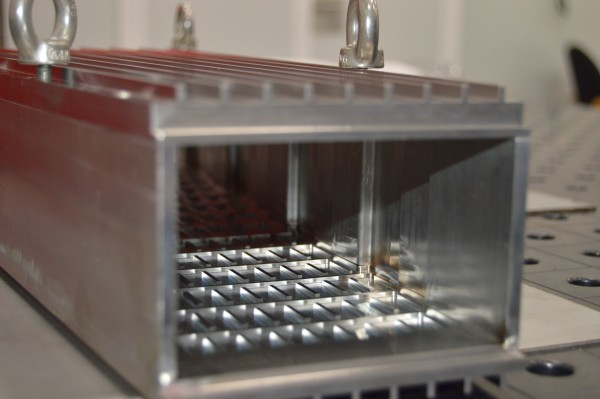 ICD
- Moderator tolerances
- Monolith - Target Wheel Suspension
- Active cells - spent wheel handling
3
[Speaker Notes: P+beam 5.2 MW -10% horizontal and vertical
Radiation level in connection cell ??
Pressure drop 0.9 -> 0.6 bar]
HighlightsTarget Helium Cooling System
Close to finalize:

Helium inventory calculation and Hazard analysis

Blower configuration

Filter configuration

In-Kind Partner
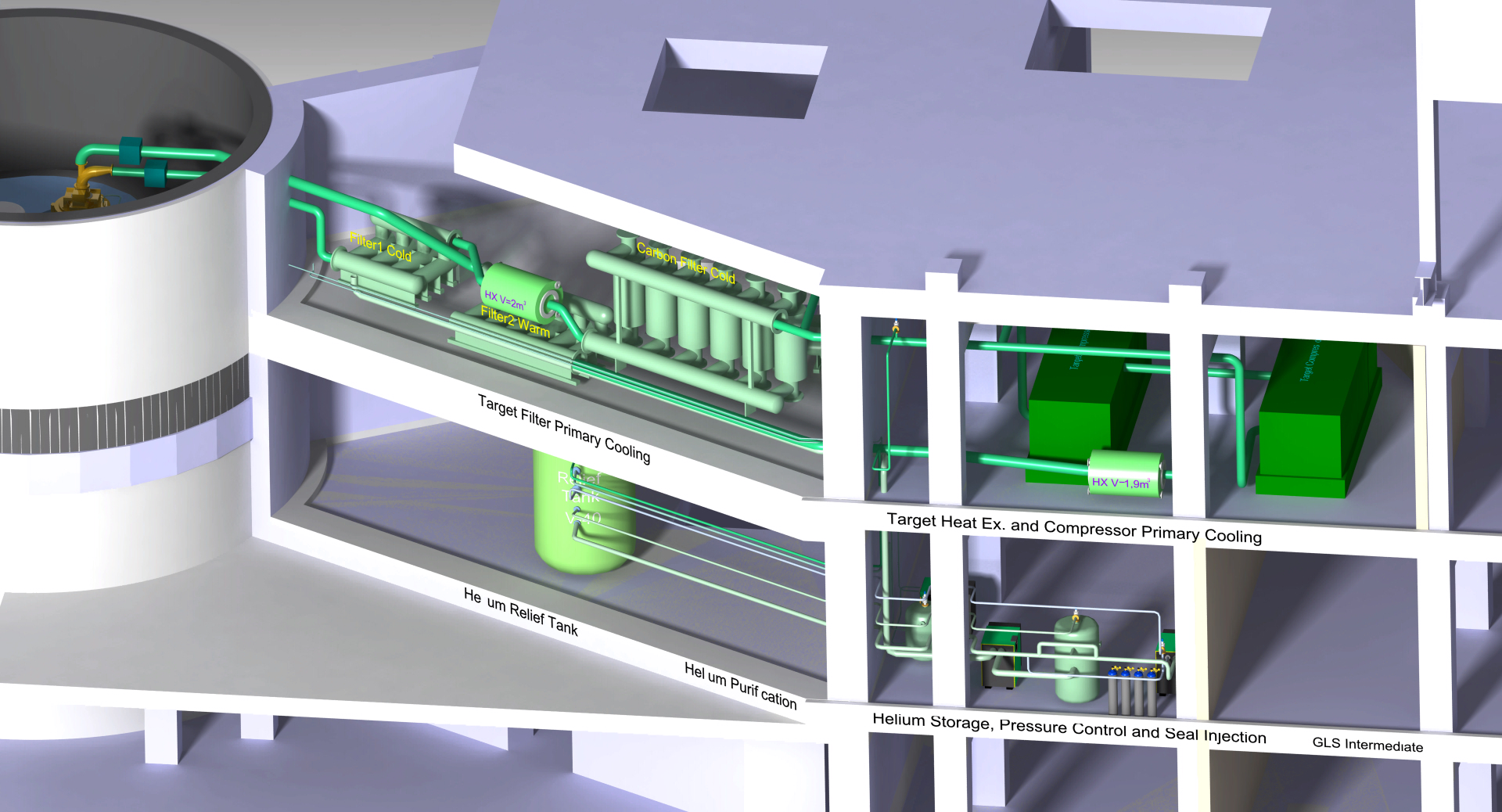 4
ETHEL
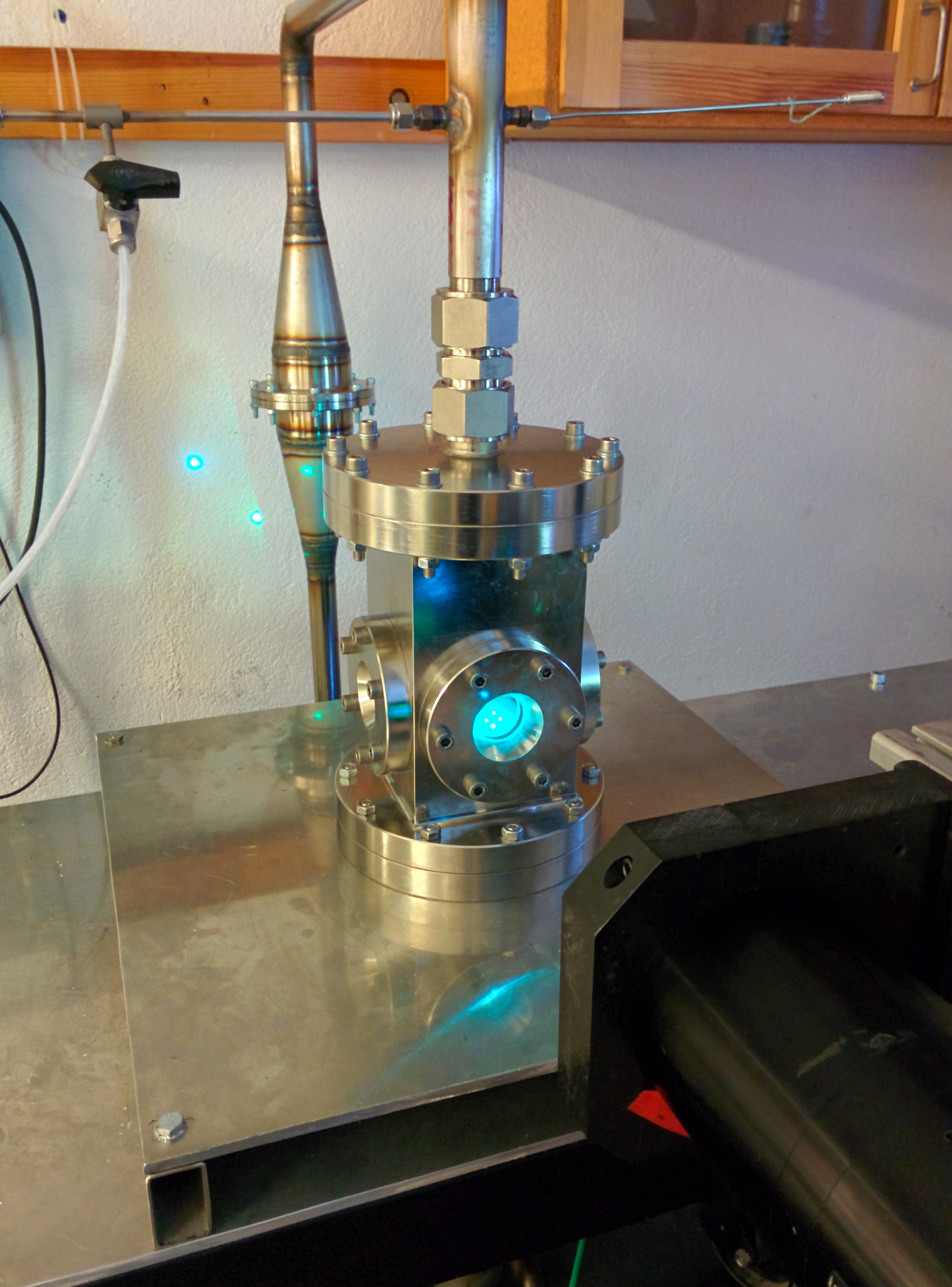 Assumption in the TDR:
“An ablation rate of 10 μm/y of all surfaces is a reasonable upper limit for target deterioration. This amounts to 0.07% of the target mass becoming dust per year, or roughly 3 kg/y to 4 kg/y.” 
 
Is it possible to verify/change this assumption?

Preliminary results indicates that the erosion is much less. The results needs to be quantified.
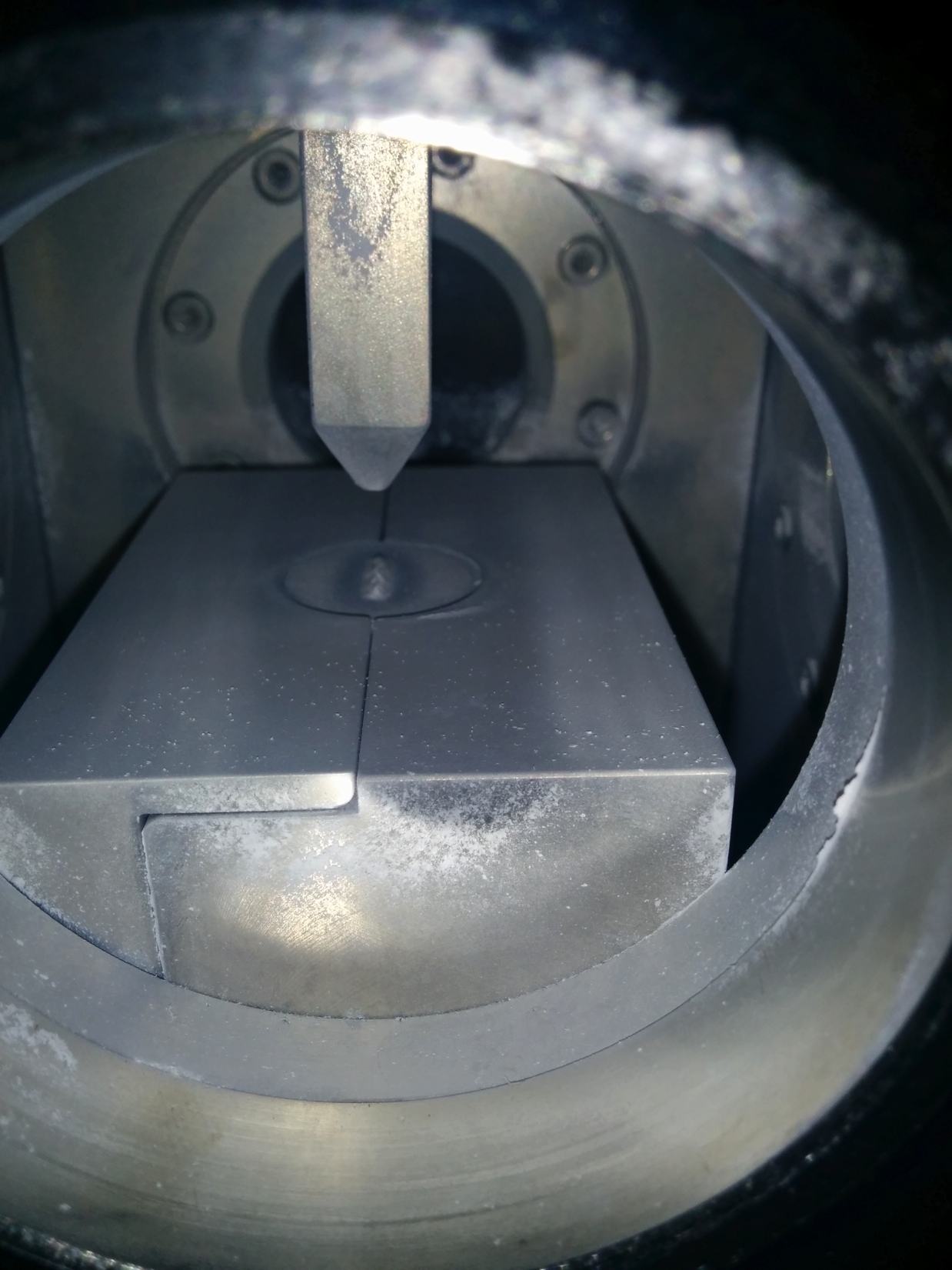 5
ETHEL test shows some oxide erosion in the first five hours, much less in next five hours
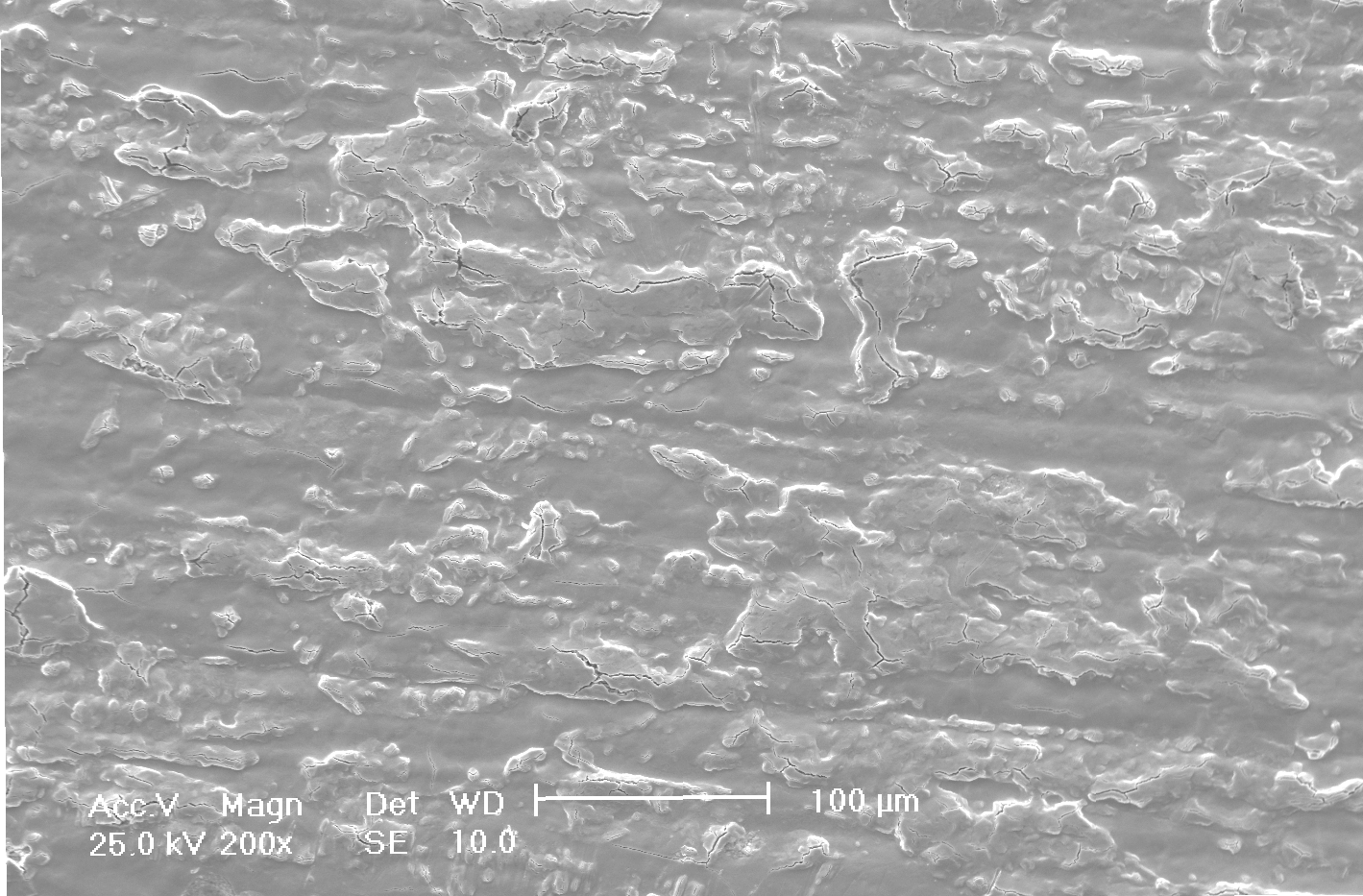 5h
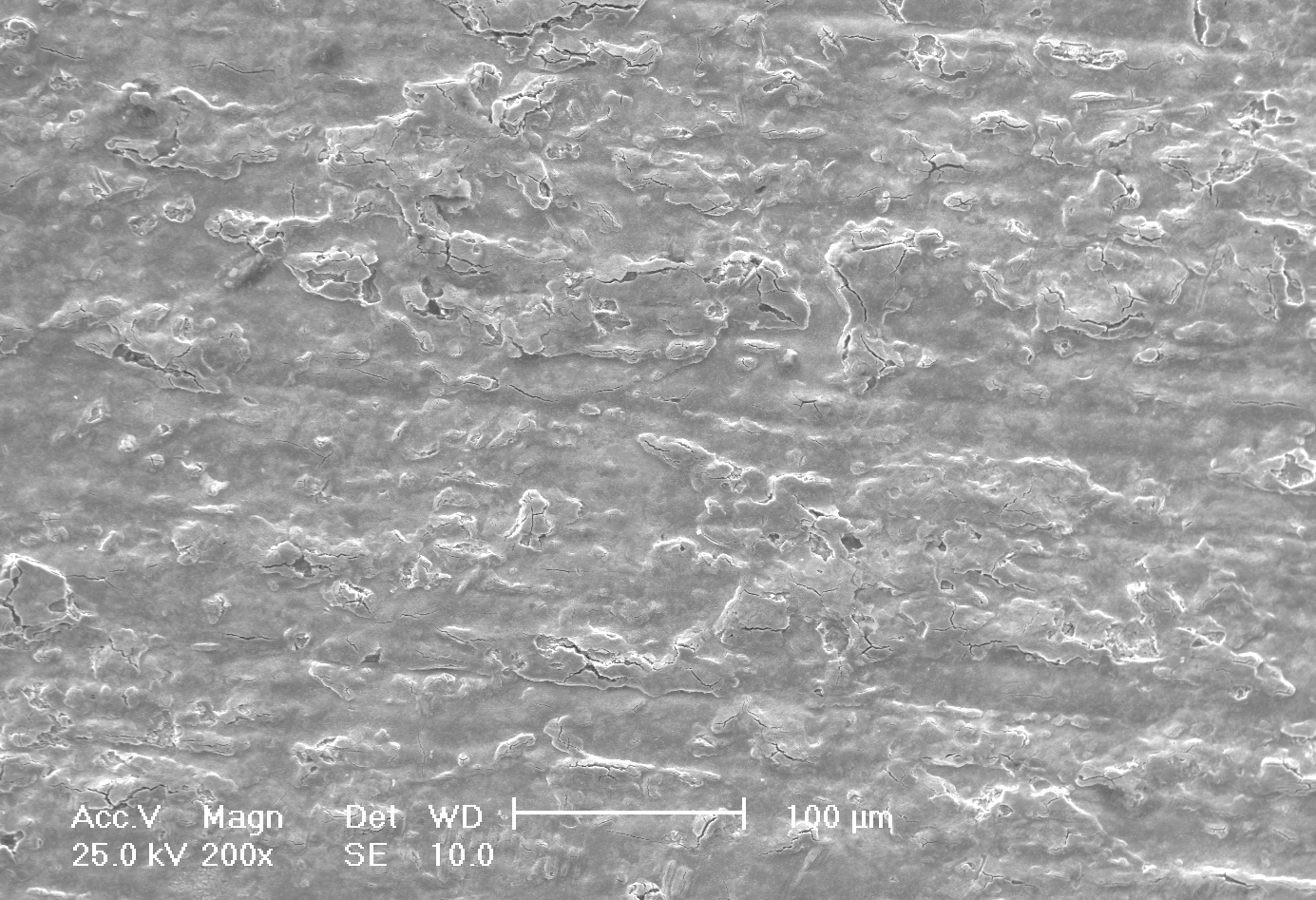 10h
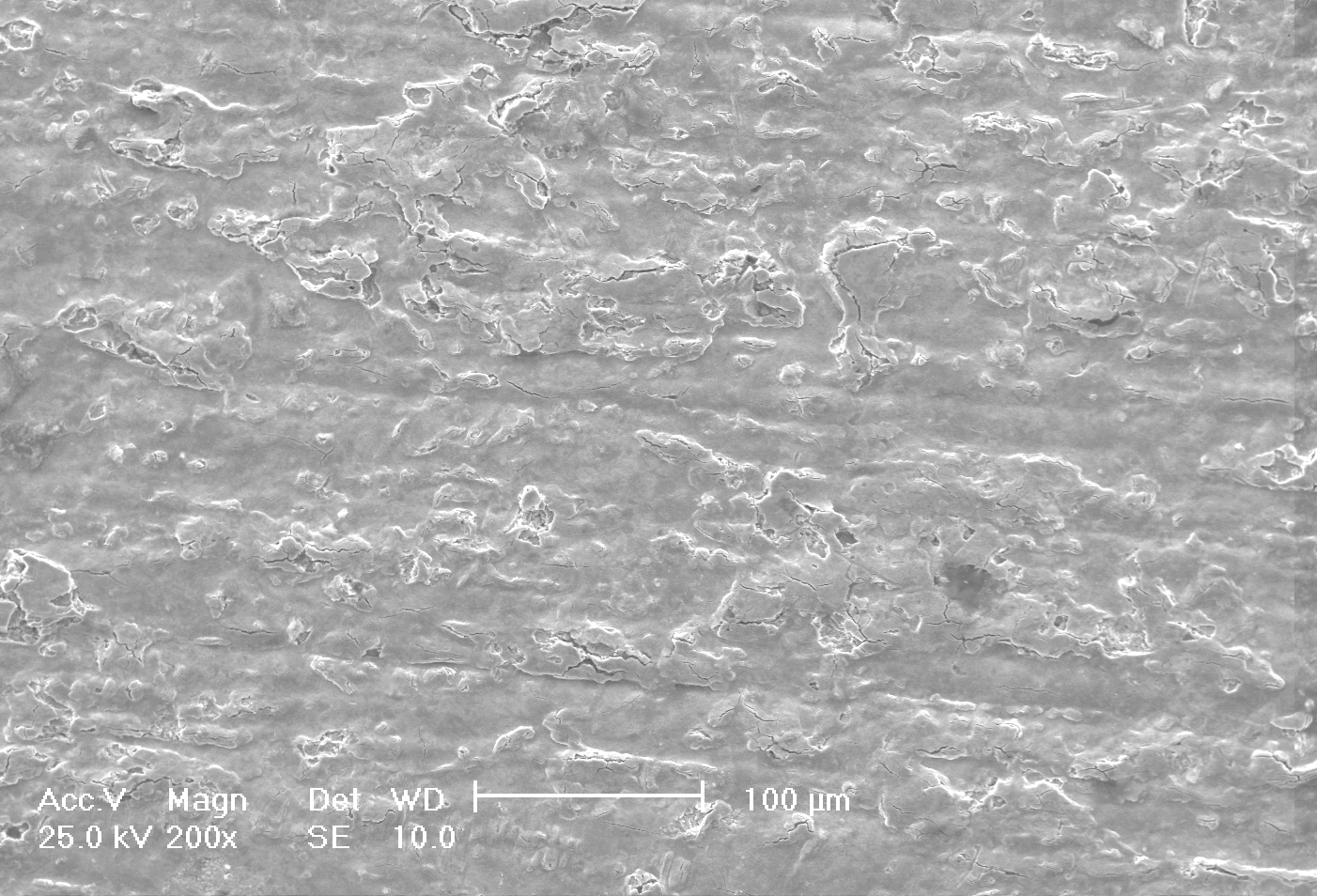 6
Coating of Tungsten
Coating possibilities is not critical to the current target design
Coating experiments on going
Prevent oxidation 
High temperature damage to the coating layer 
Results ready and analyzed at the end of this year
Al-Ti-N Oxidation Resistance Coatings
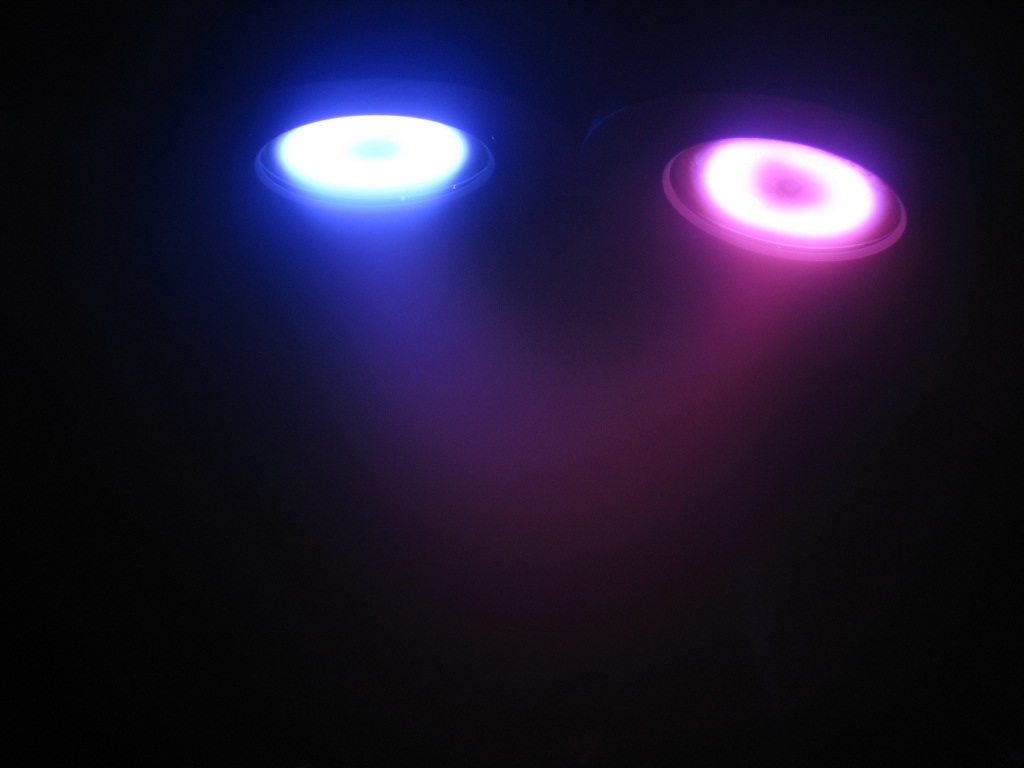 7
Risks and IssuesTarget Wheel Drive & Shaft
Manufacturing demonstrates shortcomings in design – Integrate supplier experience in design– Manufacturing tests
The Concept evolves during Final Design(He -> vacuum)- Close collaboration with In-Kind Partner
Safety Functions are not finally defined - Strongly emphasize to complete the inventory calculation and the accident analysis
8
Risks and IssuesTarget Helium Cooling System
Late In-Kind Partner to the project- Pre procurement activities started up
Blower concept fails (pressure drop too high, oil in helium can´t be handled)- Accurate calculations and confirmations from suppliers
9
Concluding Remarks
Evolved concept design (vacuum, radiation levels, manufacturable)
ETHEL experiment indicates a low level of erosion
W-coating decision by the end of this year
Beam on Target System in June 2019 -> possible
10